iOS 13 Cellebrite Investigation
Overview
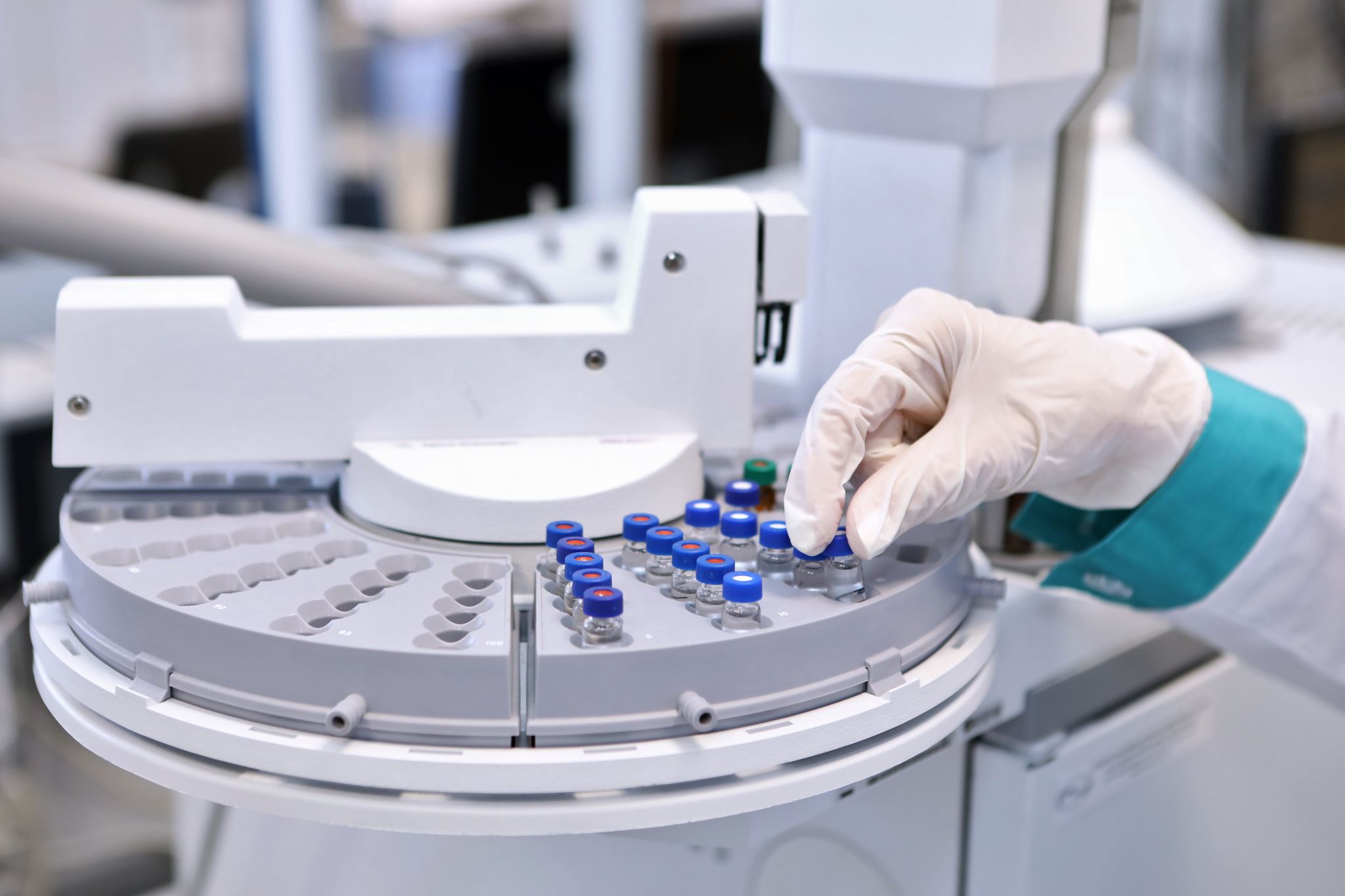 What is Cellebrite Physical Analyzer
[Speaker Notes: https://cellebrite.com/en/physical-analyzer/]
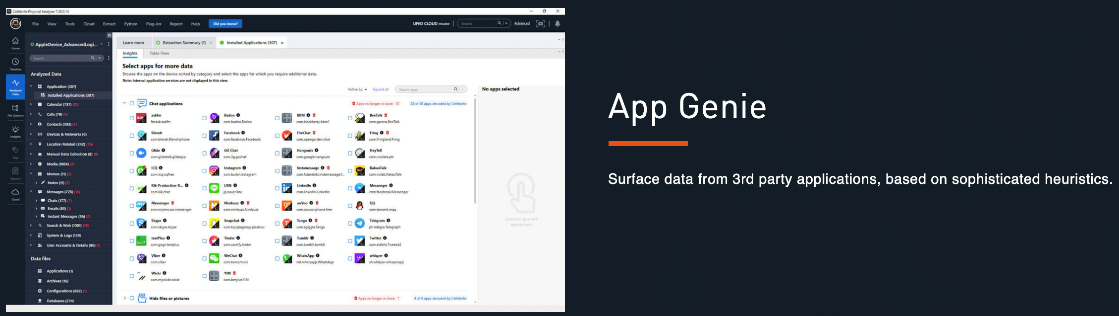 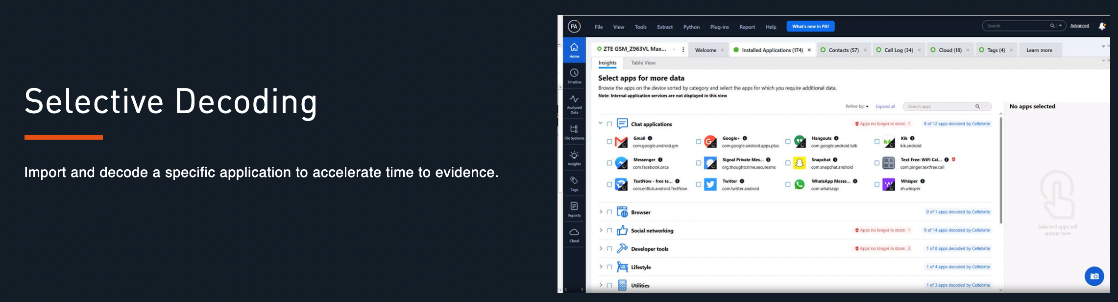 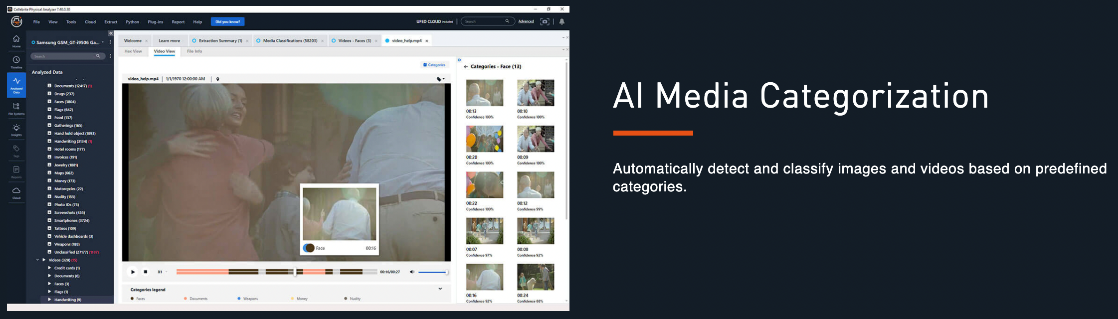 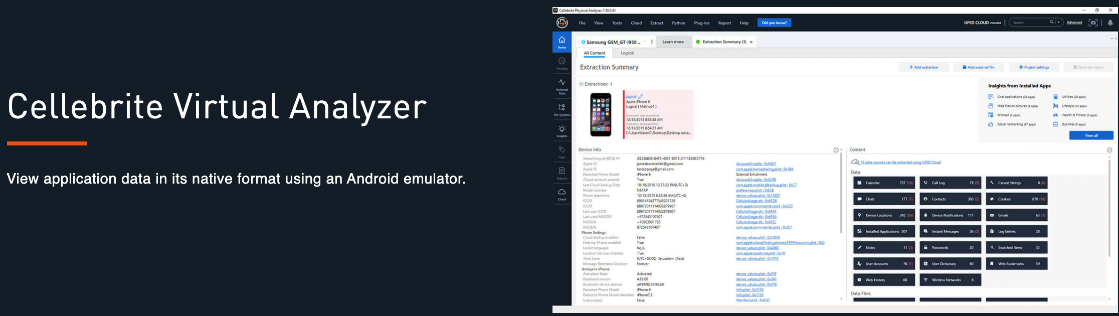 Loading Image into Cellebrite Physical Analyzer
[Speaker Notes: https://cellebrite.com/en/physical-analyzer/]
Open up Cellebrite Physical Analyzer
Once the program opens, Click on File and select open case.
The Case Wizard window will open - Select +Add button
Select iOS File System / Backup / GrayKey extraction
Point Case Wizard to the Backup Folder by selecting the Select Folder button
Point at top level folder for iTunes backup
Once the iTunes Backup folder is selected hit Next
Confirmation screen, hit Next to continue
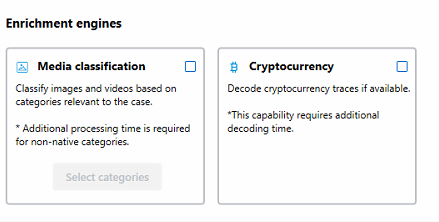 Select optional examination tools and enrichment engines.
Hash sets is on by default.
Hit Examine Data to continue.
Cellebrite will begin to parse the image, progress bar is in the upper left
Depending on the size of the Image, this may take minutes up to hours.
Cellebrite will detect the Image is encrypted and prompt you to enter the password
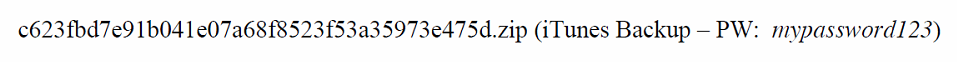 Enter the password found in the image creation pdf documentation that came along with the image and hit OK
Cellebrite will continue parsing the image until it reaches this optional message:
Select Enrich to continue
Once the phone is fully parsed, the home screen will look like this:
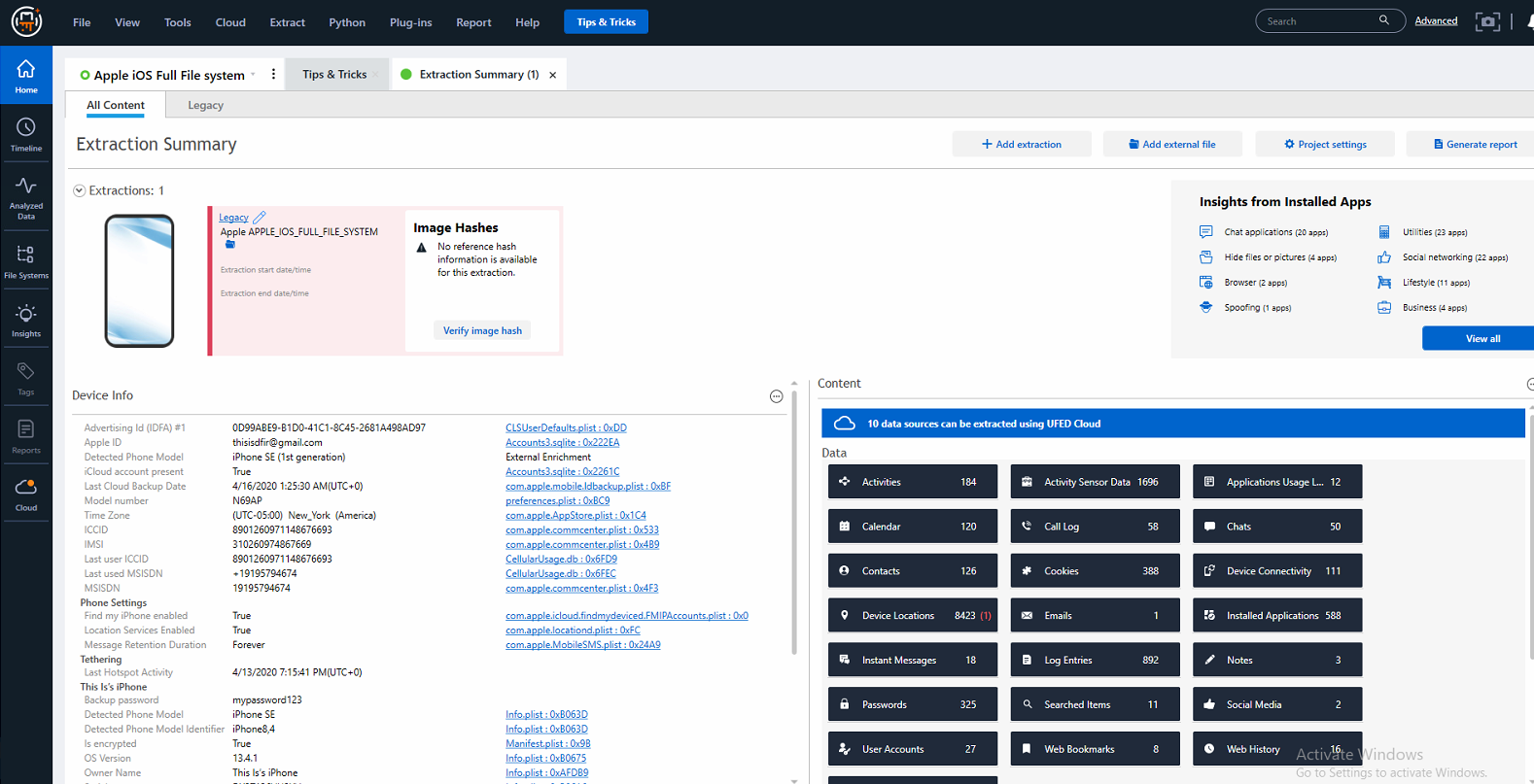 The Extraction Summary page contains device info.

A good place to start is by looking at this page.
Examining data with Cellebrite Physical Analyzer
[Speaker Notes: https://cellebrite.com/en/physical-analyzer/]
Timeline: List of events day by day
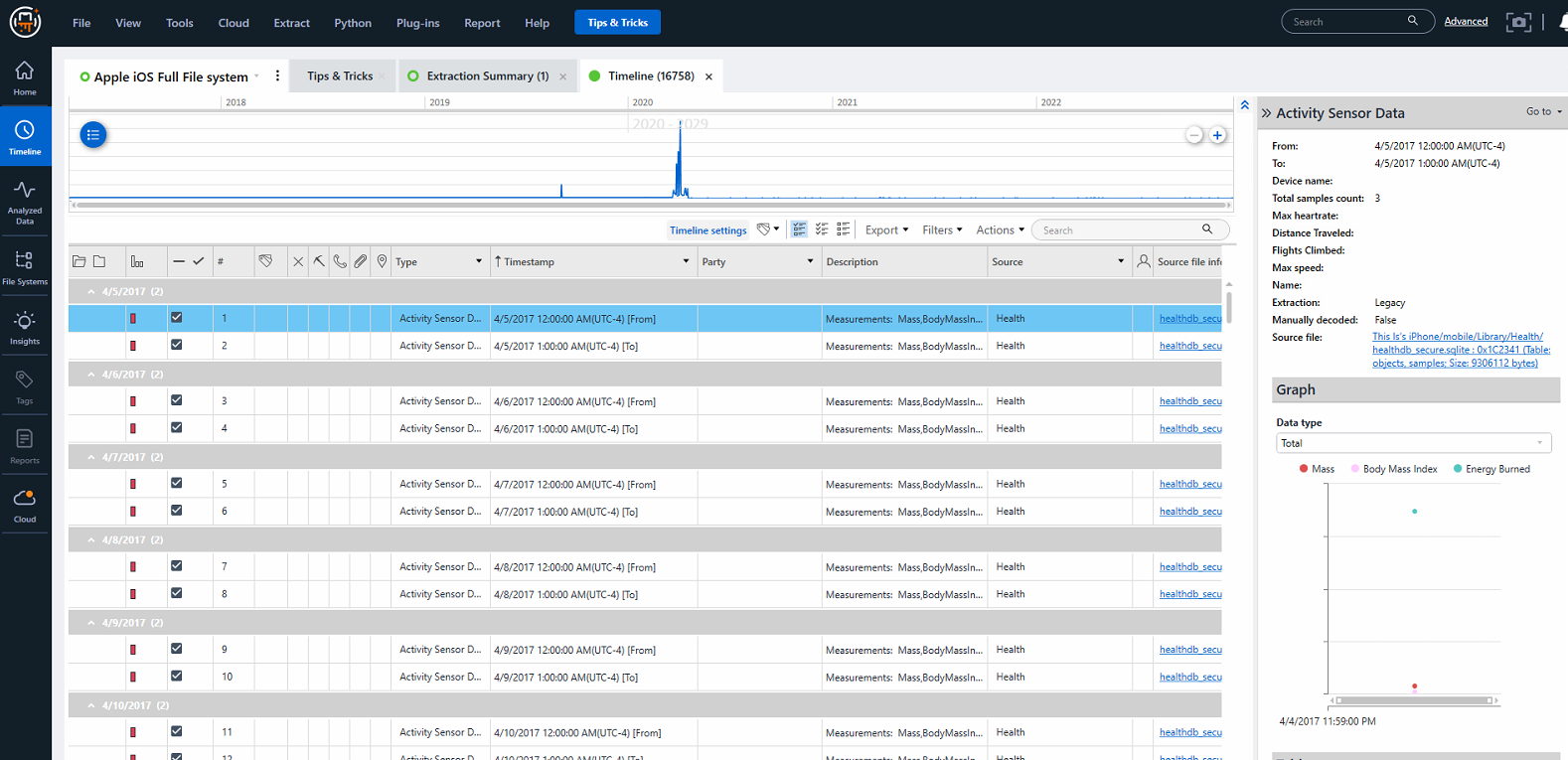 Click the Timeline icon to view.
Analyzed Data Tab
Breakdown of data categories 

Click on the Analyzed Data to view all categories
Applications – List of Application Usage logs and Installed Applications
Calendar – List of all calendar entries
Call log – list of received calls and outgoing calls
Contacts – List of all contacts (includes 3rd party applications)
Device tab – List of all devices connected via Bluetooth & WiFi
Device locations – List of all BSSID locations
Media – Audio, Photos, & Videos across entire device
Memos – List of notes on device
Messages – List of all Messages on device (Includes 3rd Party Applications)
Search & Web – List of Searches and Web History
File Systems – View Databases with Built in SQL viewer
Also, browse through the captured file system.

Since this is an iTunes backup, the file system is limited
Creating reports with Cellebrite Physical Analyzer
[Speaker Notes: https://cellebrite.com/en/physical-analyzer/]
Select Generate Report button in upper right
Report Creation Wizard
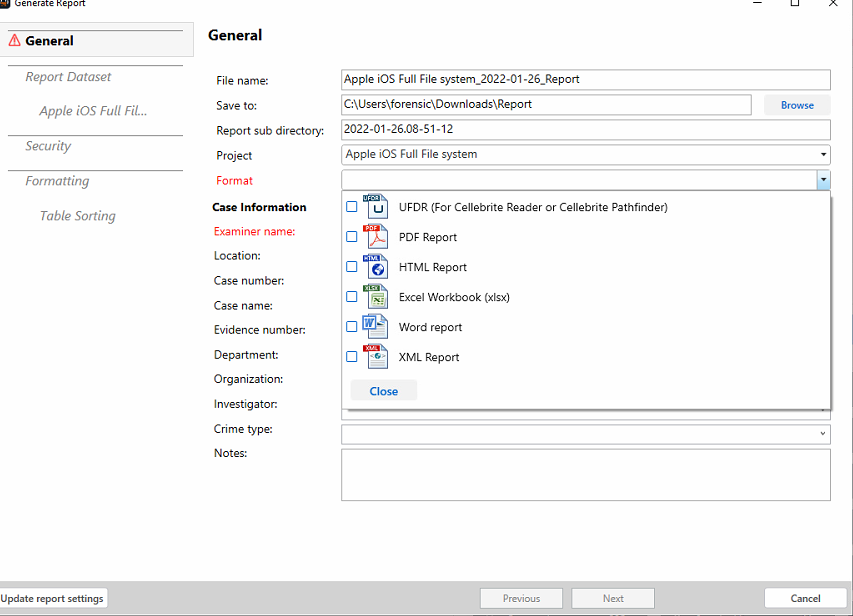 Set the File name of the report
Select location to save
Select Format(s)
Once all mandatory fields are filled select Next
Select data types to be included in reports (This is the default reporting by Cellebrite)

Select Finish and the reports will begin to generate.

Depending on the amount of data this usually takes hours to days.
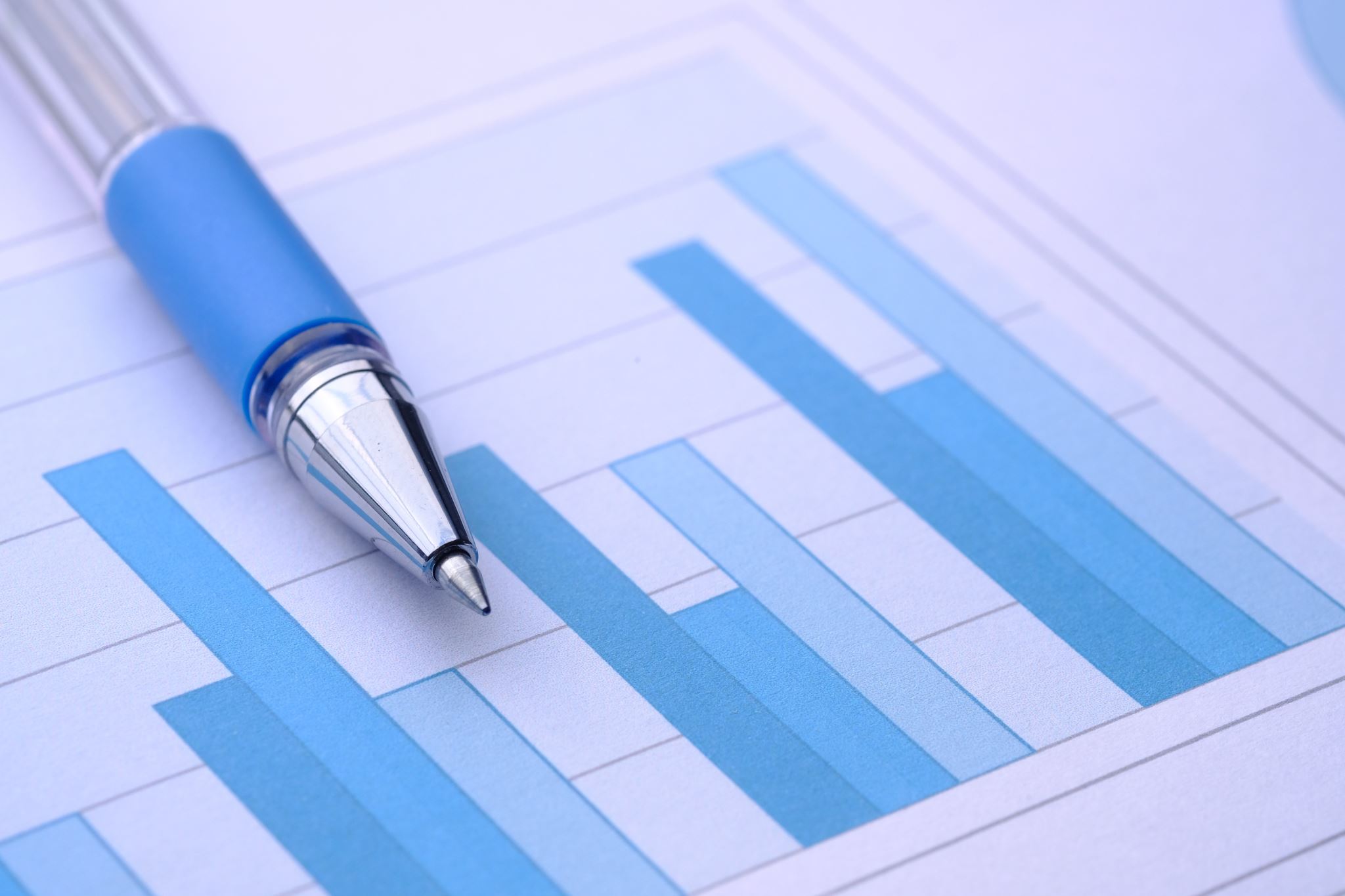 Review Reports
[Speaker Notes: https://cellebrite.com/en/physical-analyzer/]
Download the Zipped Report from OneDrive
Extract the Zip
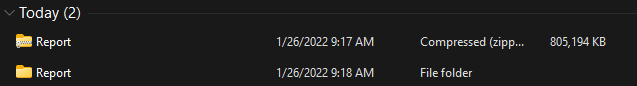 Report Package
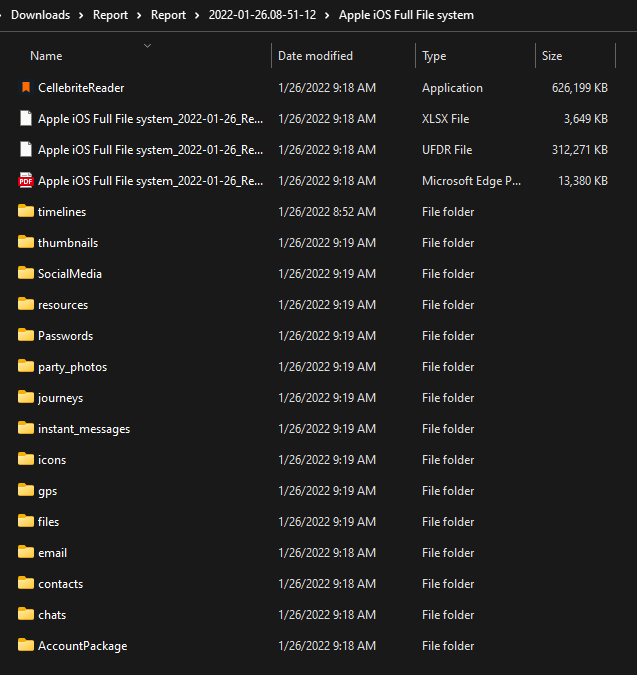 Included in this report package is an Excel, PDF, and UFDR Report. UFDRs are Cellebrite Reader Reports which look and function like Cellebrite PA.
The folders are source data. They are hyperlinked to reports, they must remain in the same folders for the Report hyperlinks to work.
Launch the CellebriteReader Program to view UFDR.
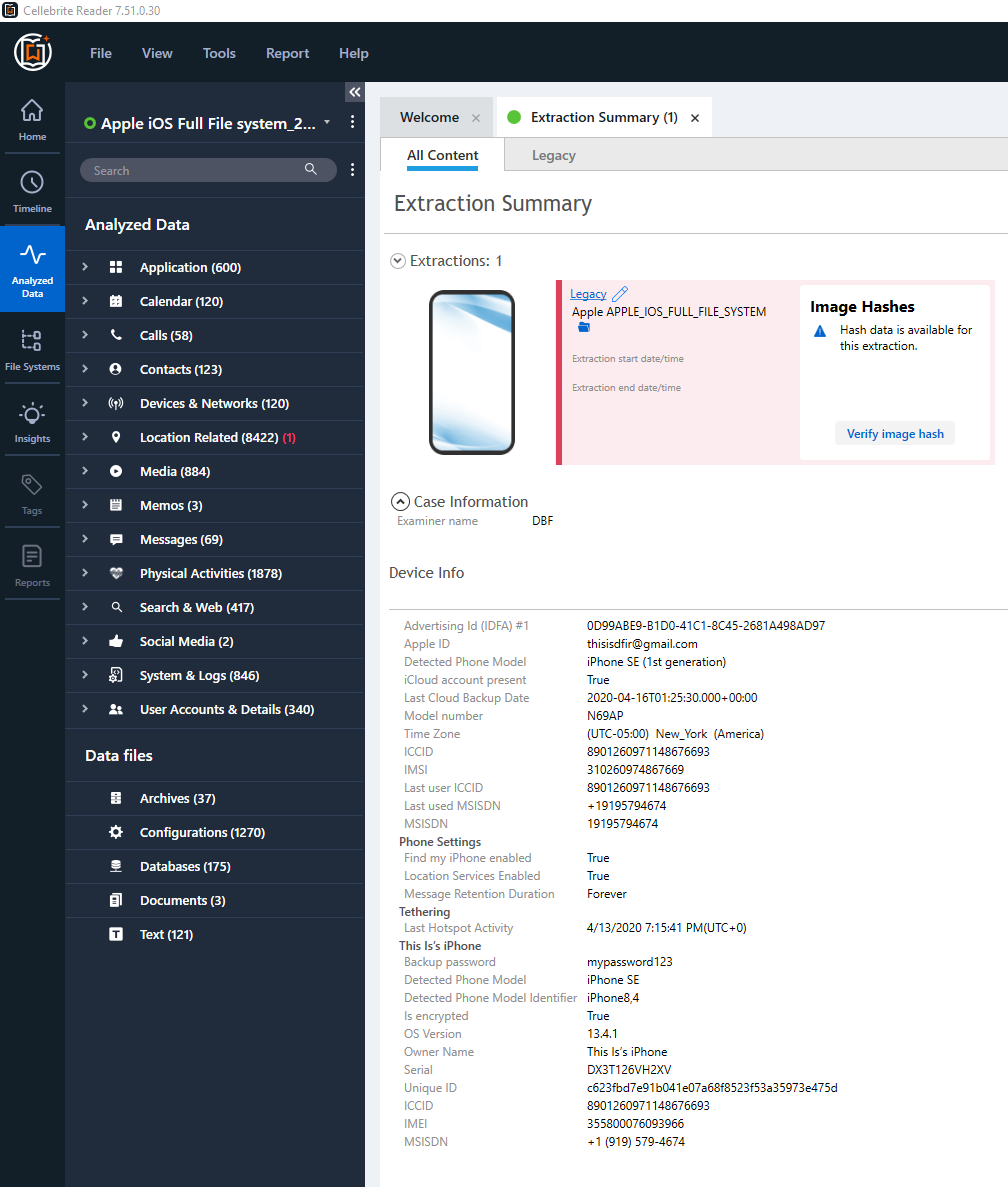 Once UFDR report opens. It will look and function exactly like Cellebrite PA.
Poke around and have fun.